Free PPT Templates: Allppt.com
You can download professional PowerPoint diagrams for free
Your Text Here
94%
Example Text : Get a modern PowerPoint  Presentation that is beautifully designed.
01
02
03
04
05
80%
75%
Your Text Here
Example Text : Get a modern PowerPoint  Presentation that is beautifully designed.
64%
55%
Your Text Here
Example Text : Get a modern PowerPoint  Presentation that is beautifully designed.
Your Text Here
Example Text : Get a modern PowerPoint  Presentation that is beautifully designed.
Your Text Here
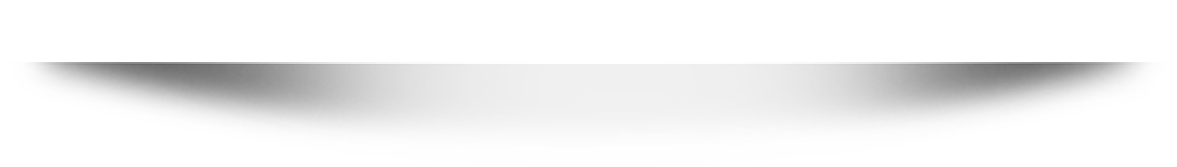 Example Text : Get a modern PowerPoint  Presentation that is beautifully designed.
www.free-powerpoint-templates-design.com